KVALITETSSIKRING
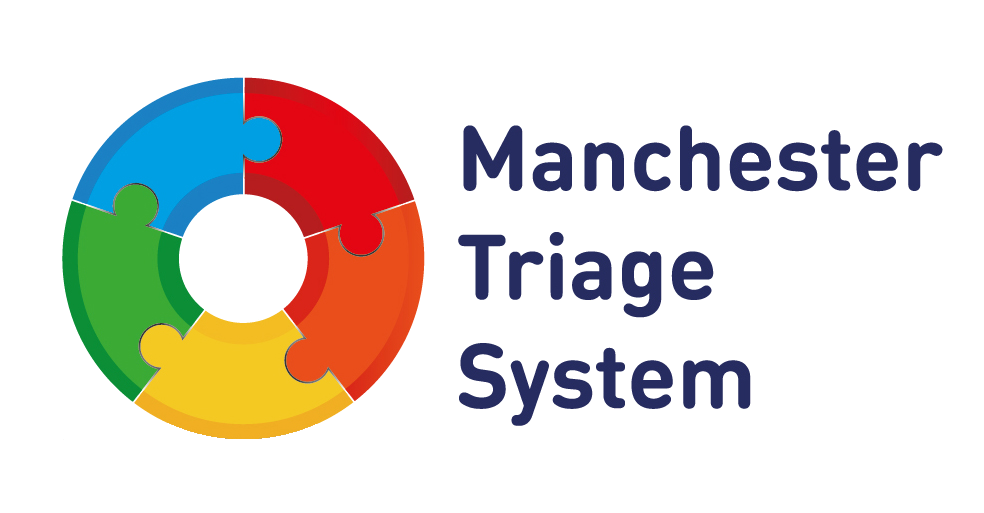 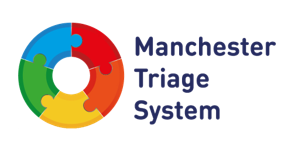 Hensikten med kvalitetssikring
Forhindre uønsket variasjon
Kontinuerlig vurdere nøyaktighet av triagebeslutninger for å sikre at de er trygge og reproduserbare
Kontrollere kvaliteten i beslutninger opp mot standard
Sette fokus på god praksis
Påpeke mangler og forbedringspotensiale
[Speaker Notes: Det kan få alvorlige konsekvenser dersom man ikke kvalitetssikrer triageutøvelsen.]
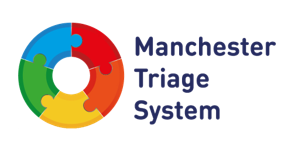 Hva ser man etter?
Korrekt bruk av flytskjemaer
Korrekt valg av diskriminatorer
Dokumentasjon av smertevurdering når aktuelt
Dokumentasjon av vitale parametre der det er etterspurt
Korrekt tildelt hastegrad
Ny vurdering når det er hensiktsmessig
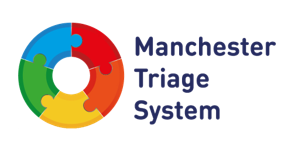 Metode
Velg 5-10 tilfeldig utvalgte triageringer fra hver utøver
Bedømmes av trent, erfaren instruktør. Hvor mange vurderinger som er fullstendige og nøyaktige?
Tilbakemelding til utøver. Ved behov gis ekstra oppfølging 
Anbefales gjennomført i perioden etter implementering av MTS
Reduseres til 1-2 ganger pr. år etter implementering
[Speaker Notes: 10% av alle triagevurderinger som er bedømt, skal også bedømmes av annen trent, erfaren utøver. Dette vil sikre at kvalitetssikringen blir konsistent. 
Tidkrevende, men viktig!
Det gis konstruktiv tilbakemelding til hver triageutøver etter gjennomgangen.]
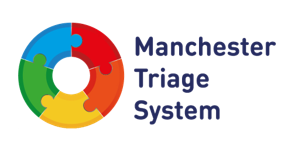 Mål for kvalitetssikring
0 % ufullstendige tilfeller
95% nøyaktighet
95% overensstemmelse mellom bedømmerne
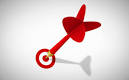 [Speaker Notes: Fullstendighet: Hvis alle opplysninger som er nødvendige for å komme frem til beslutningen er blitt innhentet. 
Hvis temp eller spo2 er en av diskriminatorene i det valgte flytskjemaet, og dette ikke er dokumentert, er vurderingen ufullstendig. Det samme gjelder smertescore
Nøyaktighet: Hvis både det valgte flytskjemaet og den valgte diskriminatoren er riktig, er vurderingen nøyaktig. Diskutere litt hvordan man vet at det er riktig når man ser på det i ettertid.]
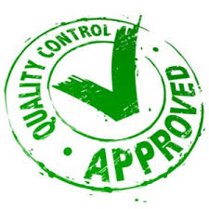 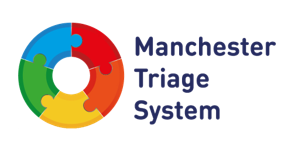 Spørsmål?